二哥情事
2019.3.5
關於這本書
作者：可白          
畫者：李長駿
出版社：小兵出版社
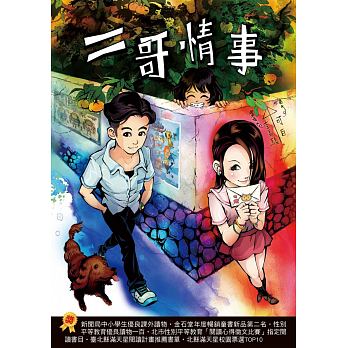 作者介紹
可白，本名柯作青
他擔任過各種語言講師和國中老師
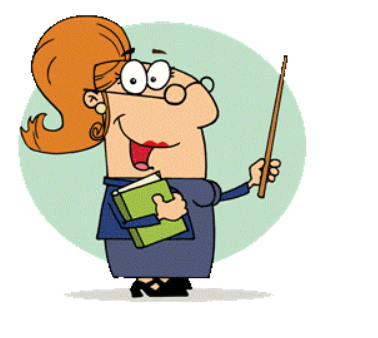 哪個人不曾在青春年少的時候，留下一些讓自己終生難忘，又回味無窮的荒唐故事呢？
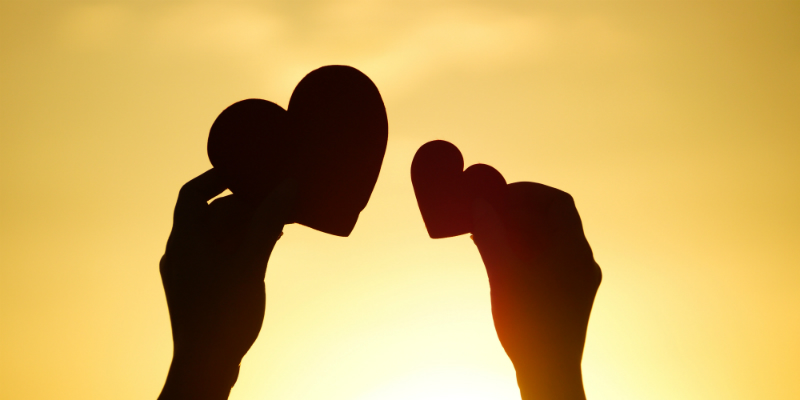 小倩的情書
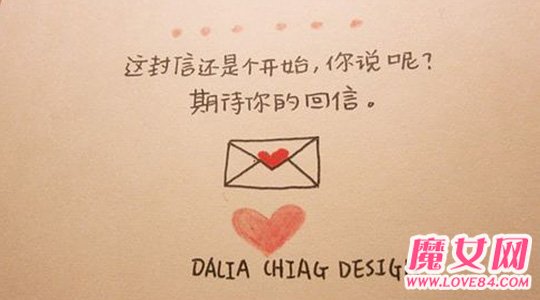 模範寶貝變樣了？
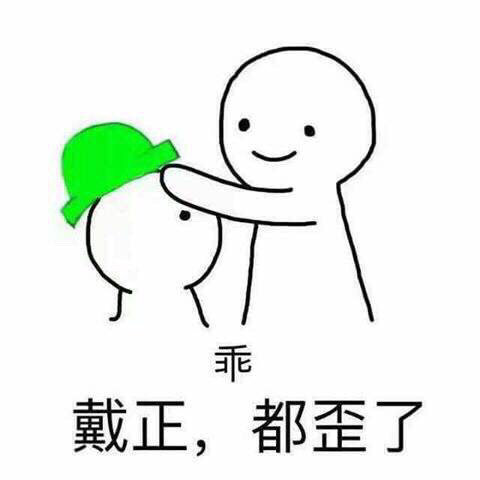 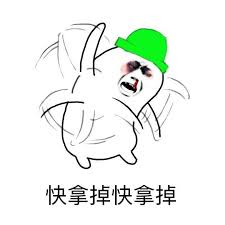 結局
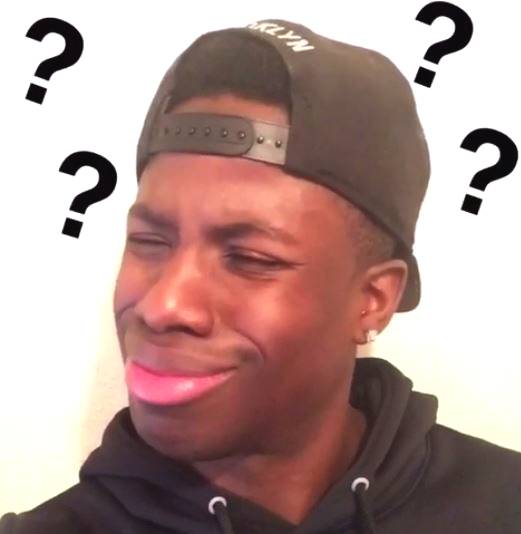 最後
妹妹和二哥的表哥
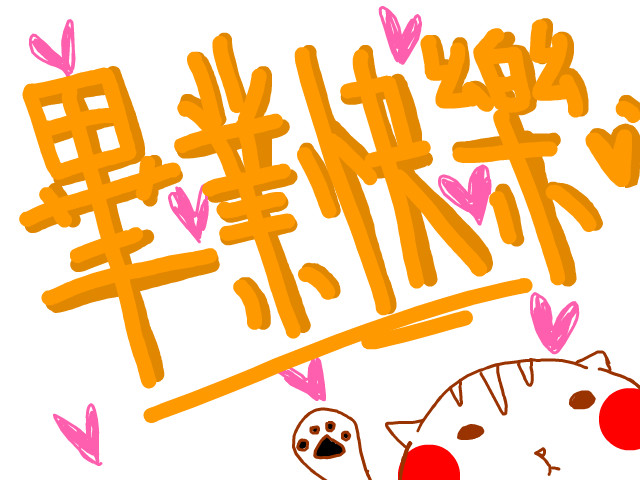 畢業了
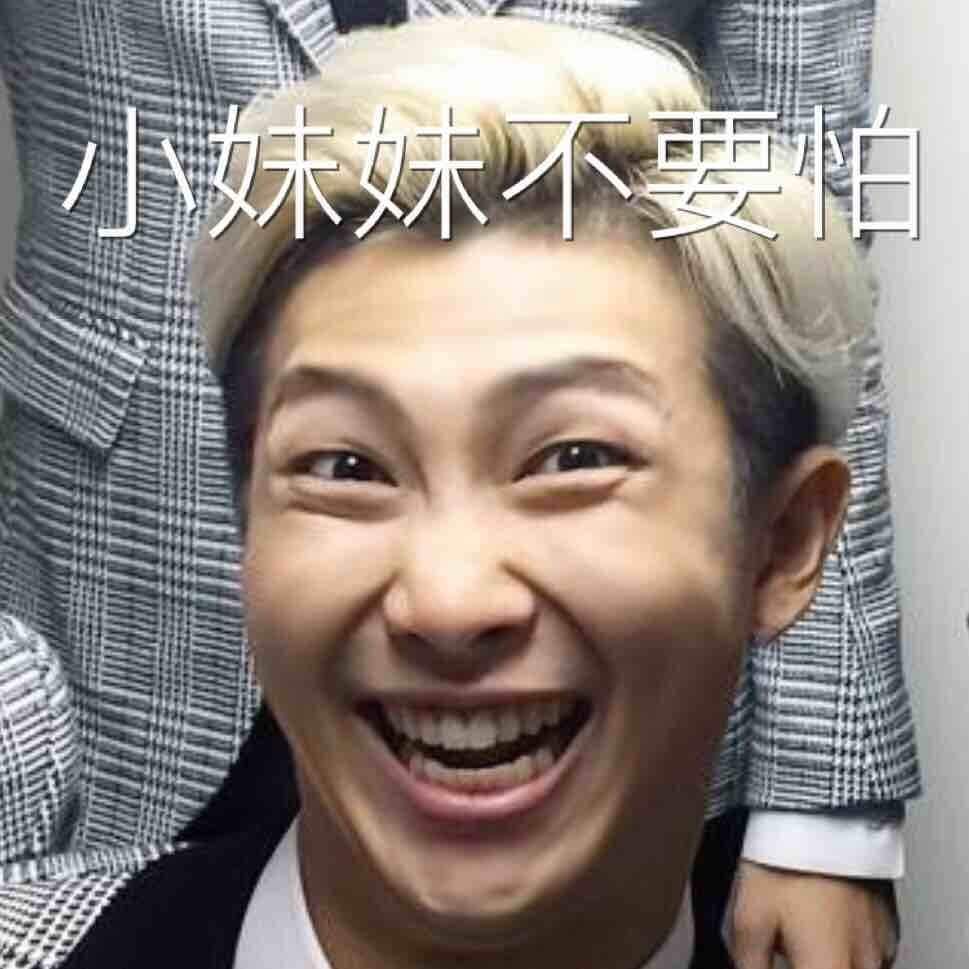